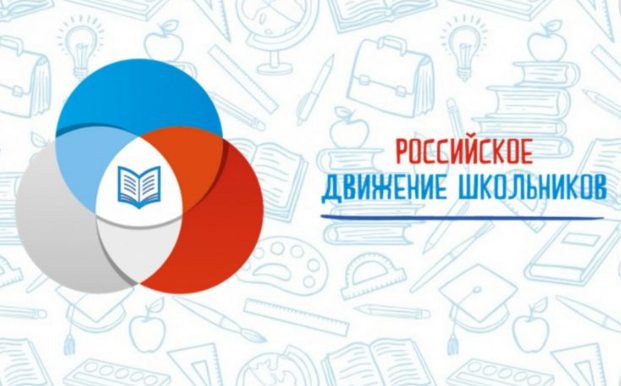 МОУ СОШ №31
г.о. Подольск
17.02.2021 года в МОУ СОШ №31 было проведено заседание первичного отделения Российского Движения Школьников Председателем была назначена Духанина Олеся АлександровнаКуратором Гардер Мария Дмитриевна
Первоначально в РДШ вступило несколько человек, которыми мы очень гордимся. Выбирались самые активные, самые мотивированные дети. 

На текущий момент в РДШ на базе МОУ СОШ №31 зарегистрировались 63 участника, но это только начало.

С марта 2021 г. по июнь 2021 г. активисты имели возможность самостоятельно участвовать в конкурсах на сайте РДШ. РФ (https://xn--d1axz.xn--p1ai/), а так же были организованы некоторые мероприятия, с участием активистов.
ЭТАПЫ работы

На педагогическом совещании всем учителям школы было объявлено о вступлении школы в РДШ.
Классные руководители и учителя начали мотивировать, агитировать и подключать к РДШ учащихся школы.
Куратор школы присутствовала на всех собраниях, в т.ч. и на областной встрече в г. Люберцы.
Были проведены мероприятия в рамках РДШ.
Был представлен отчет  о деятельности.
На текущем этапе планируется расширение деятельности РДШ в рамках МОУ СОШ №31
Мероприятия
Участие в конкурсе
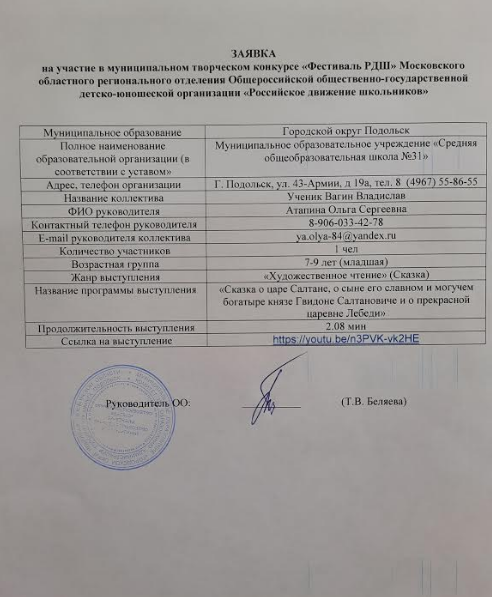 Планы на 2021-22 учебный год


Провести сбор всех участников РДШ, обозначить план деятельности;
Подключить к РДШ совет Старшеклассников;
Создать стенд в школе, отражающий активности учащихся;
Проводить агитационную работу по подключению новых участников;
Оптимизация системы отчетности об индивидуальном участии активистов.